Introduction to Academic writing
What is it and why is it important?
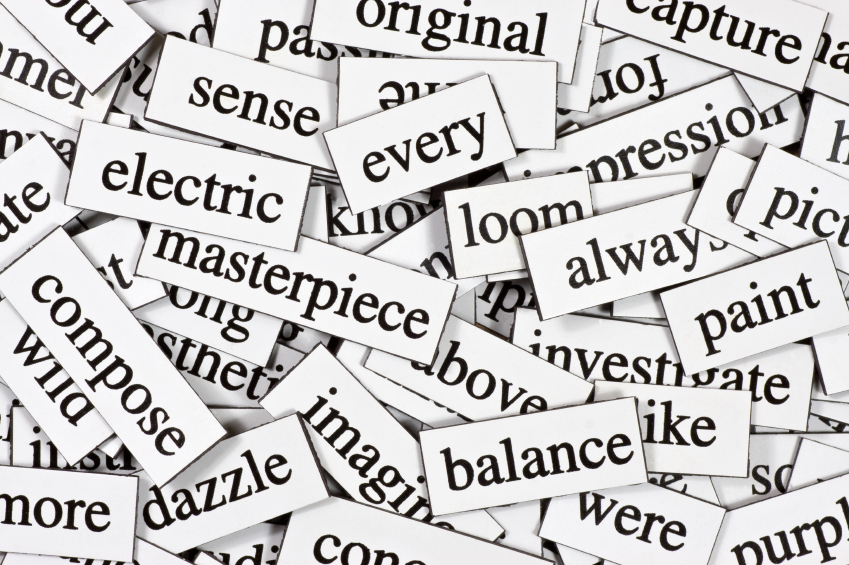 What is academic writing?
With your group write down words you associate with the term academic writing
Types of academic writing?
How you feel about academic writing?
Who does academic writing?
What is the purpose of academic writing?
Who reads academic writing?
What’s the difference between academic writing and non-academic writing?
Why is the following text not a good example of academic style?
There are many problems with how English is taught and learned.  Lots of students just try to like memorize words in class and at home and teachers focus too much on useless tests. That is why so many people aren’t satisfied with their language ability even after studying for many years.  I think it’s like totally better to use English in real situations like chatting on the internet or like speaking with friends in English. One study said that using the language more in real situations helps learners develop faster. I think all researchers are on the same page. So yeah, using language more results in better development, so teachers and learners should change their ways.
Characteristics of academic writing
It is written in formal language (no slang, idioms, contractions)
Not written like we speak
It is very technical
Reason over emotions or sensual perception
Facts are accurate and backed by quality resources
Many references are included
Follow specific guidelines (APA 7th edition)
Targeted for a specific audience
Revised Version
Various problems have been noted with how English is taught and learned ( see for example Cook, 2009, Bestos, 2014, Lee, 2009).  One of the most prominent problems that has been discussed in the literature  is the focus on memorization of language ( Smith, 2005) and focus on invalid tests of proficiency ( Gomina, 2007). These approaches to language learning and teaching have resulted in language learners being frustrated and dissatisfied with their language development after studying for many years (Kim, 2017).  Many researchers have argued that using the language in authentic situations consistently and continuously leads to better language development overall ( See for example, Johnson, 2001,Thomas, 2005, Park, 2007, Whitehead, 2018) Thus, it is crucial for learners and teachers of English to reconsider their approaches to English language learning and teaching.
Myths about academic writing
Myth #1: I need to use big words. 
Have the courage to write an article you would want to read. Don’t use words you wouldn’t normally use when talking about your research. If you read a sentence and can’t understand it yourself, then no one else can either. Publishers and journals want you to write clearly, concisely and actively.

Myth #2: Writers only start writing when they have everything figured out 
Writers figure out much of what they want to write as they write it. Rather than waiting, get some writing on the page—even with gaps or problems. You can come back to patch up rough spots. 

Myth #3: Perfect first drafts 
Nobody writes perfect first drafts; polished writing takes lots of revision.
Myths about academic writing
Myth #4: Some got it; I don’t—the genius fallacy 
When you see your writing ability as something fixed or out of your control, then you won’t believe you can improve as a writer and are likely not to make any efforts in that direction. With effort and study, though, you can improve as a writer. I promise. 

Myth #5: Good grammar is good writing 
When people say “I can’t write,” what they often mean is they have problems with grammatical correctness. Writing, however, is about more than just grammatical correctness. Good writing is a matter of achieving your desired effect upon an intended audience. Plus, as we saw in myth #3, no one writes perfect first drafts. Clarity, organization, flow, cohesiveness are key to good academic writing.
TASK 1 - Getting Started
Try to write academically for 5 minutes, in sentences, without stopping, using the following topic

The best age to start learning a second language
8
Feedback
What were your difficulties?
What problems did you run in to?
Tip #1
In order to write academically, you need to read academically 
Task 2
Student profile
Please fill in and submit to gekw@hufs.ac.kr